SzékelyKVARTETT
Székely
(ÖN) Fenntartható szakképzés
A tökfőzelék tehet mindenről
Avagy „a sorsfordító felismerések a csendben születnek”.
Probléma I.
Kevés zsebpénz
Viselkedési zavarok
Elhízás
Érdektelenség
Leromló jegyek
3
Probléma II.
Produktivitás
Beszélgetés
Elégedetlenség
Karrier
Kirekesztés
Lustaság
De csak a telefonnal
A gyakorlati helyekkel szemben
Szakmai motiváció, szakmai tudás és gyakorlat hiánya
Városlakók vs. Szakképző intézmény
4
Magyarország egy lakosának ökológiai lábnyoma 3,7 hektár. 

A Földön minden emberre csak 1,8 hektár terület jut.

Iskolánk ökológiai lábnyoma számításaink szerint 2057 hektár- 4 hektár egy emberre vetítve.
Kisebb ökológiai lábnyomot
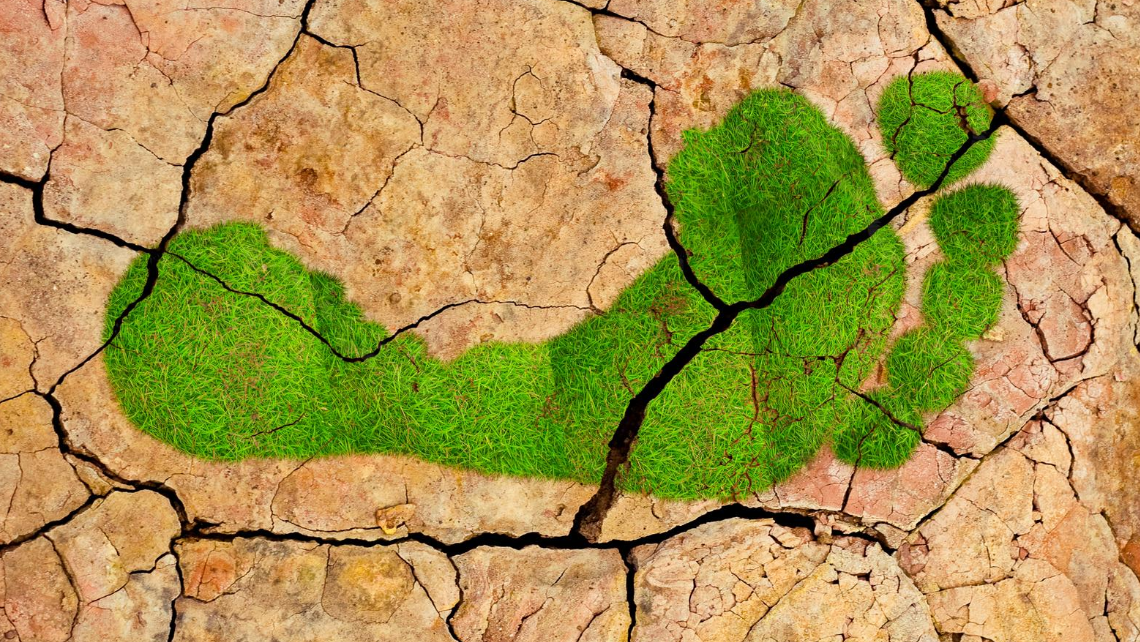 Nagy láb nagy lábszaggal jár
Megoldás
Önfenntartó szakképzés
Környező vállalkozások bevonása
Egyensúlyban a természettel
6
I. Ház a tó partján
Nincs speciális alakzat
Klímatégla
3 rétegű hőszigetelő üveg
Napelemes cserép
7
Sok kicsi sokra megy
8
Közösségi kert
Az abszolút kertész az a személy, aki addig locsolja a félcipőt, míg annak kinő a szára.
Őshonos fák
Őshonos gyümölcsfák
Játszótér és futókör
9
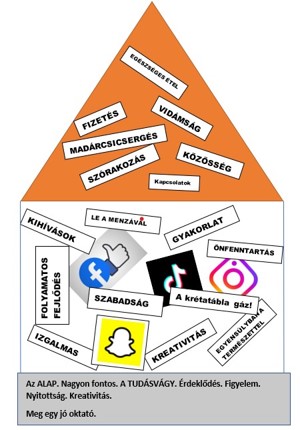 II. Beépítjük-de nem csak a tetőt
#szakmatanulás #egyensúlyban #a #természettel
Új tananyagok, új szakmák
Pontgyűjtés- motiváció
Összefogás
11
Üzleti modell
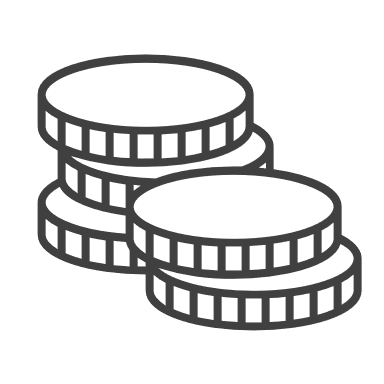 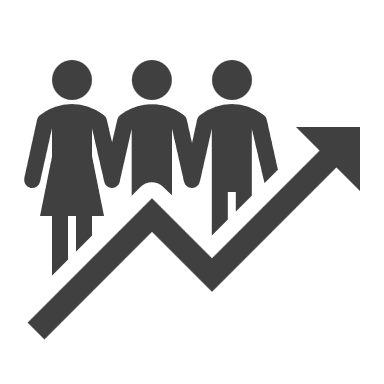 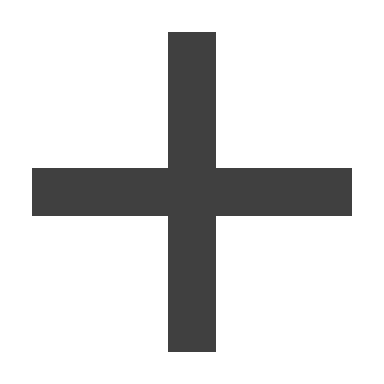 Fennmaradás
Fejlesztés
Bővítés
12
Piaci lehetőség
Bevétel
Folyamatos növekedés
30 M Ft
NINCS versenytárs
Már az első évben
13
Számok, számok mindenhol
14
Még több szám
15
Megéri ez nekem?
16
Szakmai összefogás
Alkalmazkodás
Fejlődés
Tudatosság
ÖSSZESÍTÉS
A bevétel nem elsődleges (de nem hátrány)
Önfenntartó szakmatanulás
JÖVŐ
„Nincs szükségünk többé hősökre, elég, ha végre valaki kiviszi az újrahasznosítható hulladékot.”
17
SzékelyKVARTETT
Székely
KÖSZÖNJÜK!
GySzC Székely Mihály Technikum, Szakképző Iskola és Kollégium
szekelyszarvasdok@gmail.com
www.szekelyszarvas.hu
Az iskola ökológiai lábnyoma - Forrás: http://www.mkne.hu/pie/index.html
19